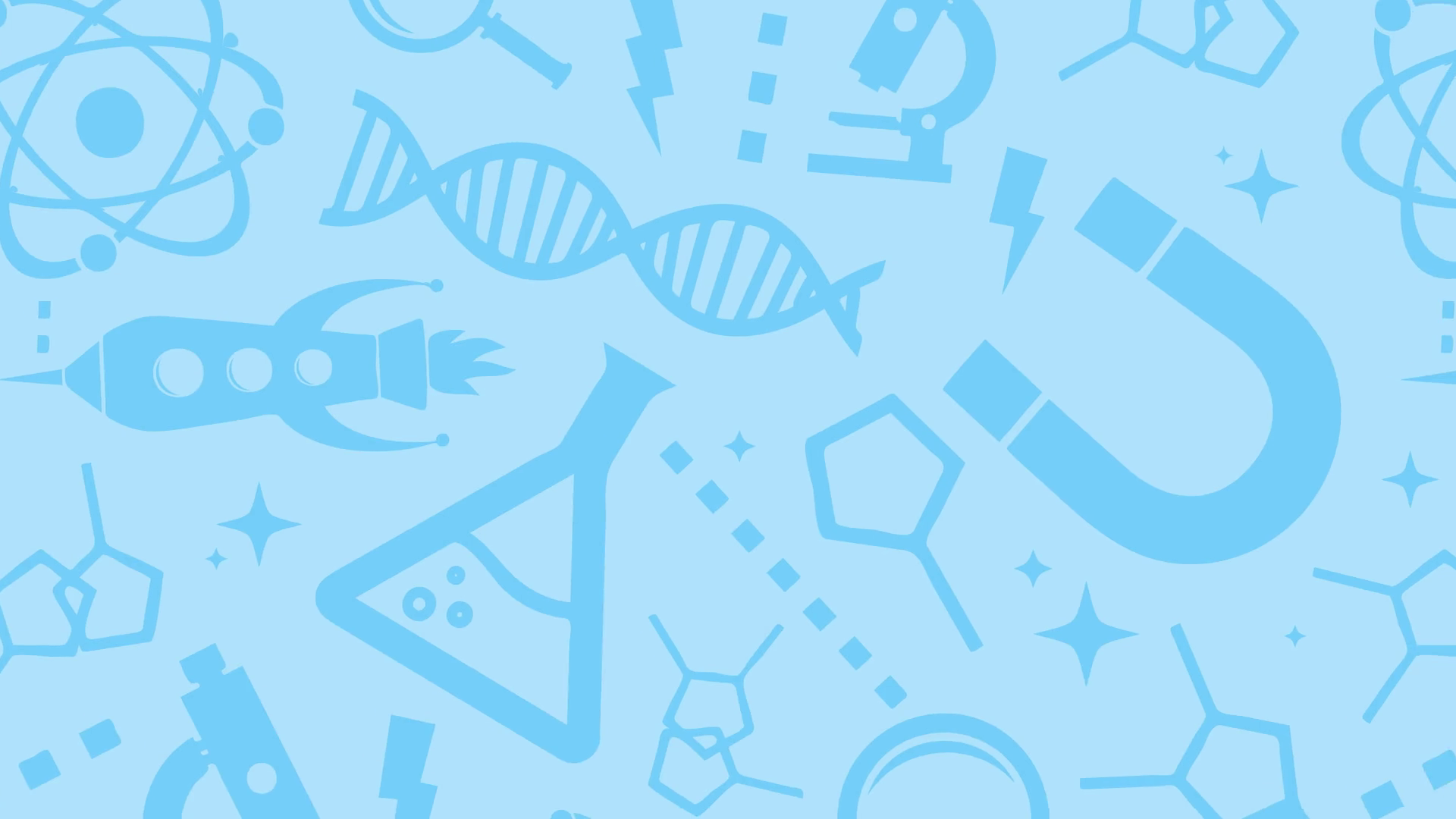 Муниципальное бюджетное  дошкольное
образовательное учреждение
"Детский сад  № 30 "Ромашка"
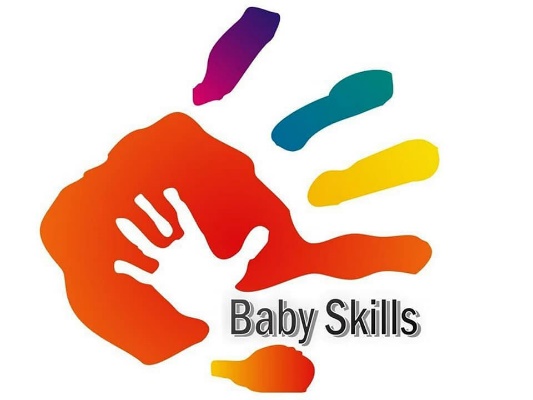 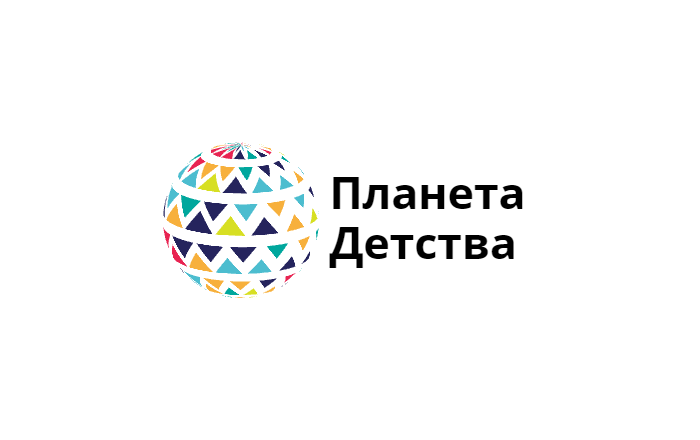 ГРАМОТА
Проектной команде «Винтики-шпутники» группа №4 «Непоседы»
За участие в проекте «Baby skills»
Воспитатели: Казарина Л.А
                           Харитонова Е.Н
Заведующий
Киселёва О.А
Старший воспитатель
Кузнецова С.Г
Организатор проекта
Бастракова Т.А
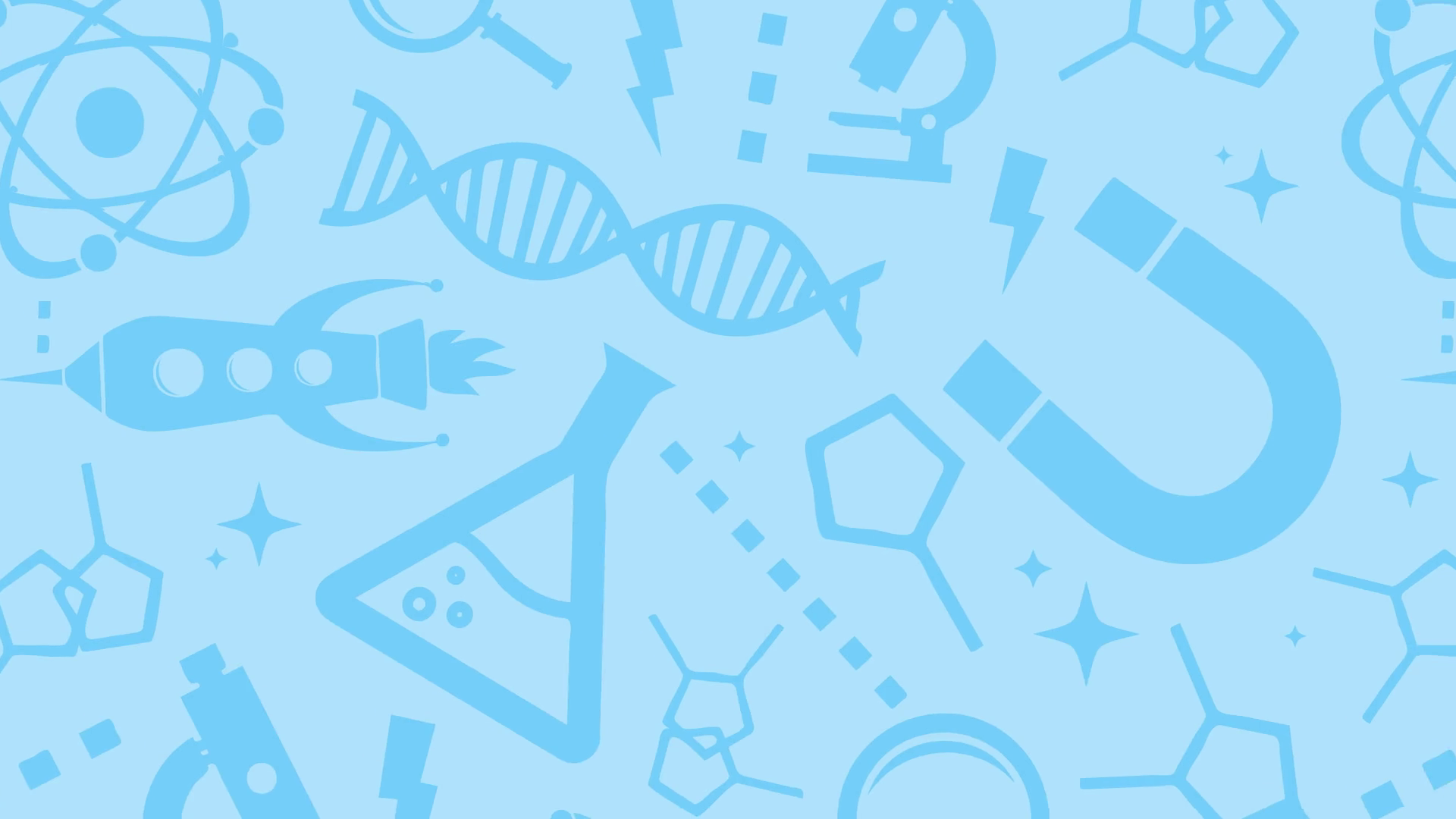 Муниципальное бюджетное  дошкольное
образовательное учреждение
"Детский сад  № 30 "Ромашка"
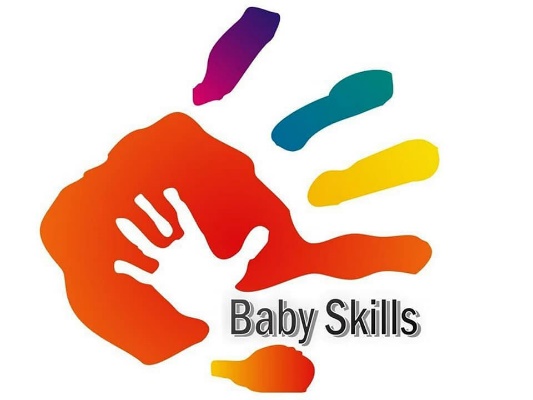 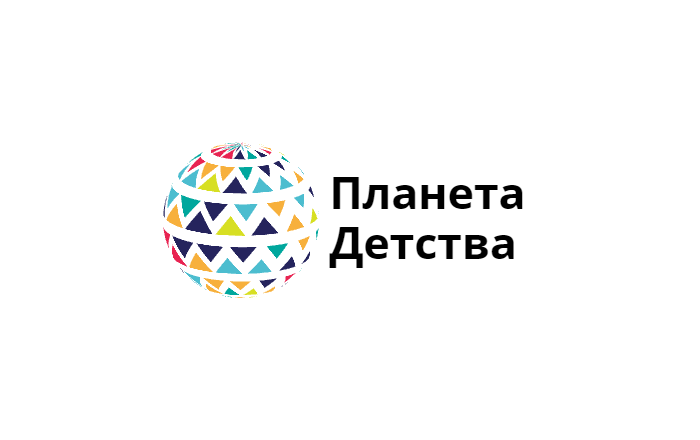 ГРАМОТА
Проектной команде «Мульти-пульти» группа №2 «Подсолнушки»
За участие в проекте «Baby skills»
Воспитатели: Михайлова Г.А
                        Безносова Л.И
Заведующий
Киселёва О.А
Старший воспитатель
Кузнецова С.Г
Организатор проекта
Бастракова Т.А
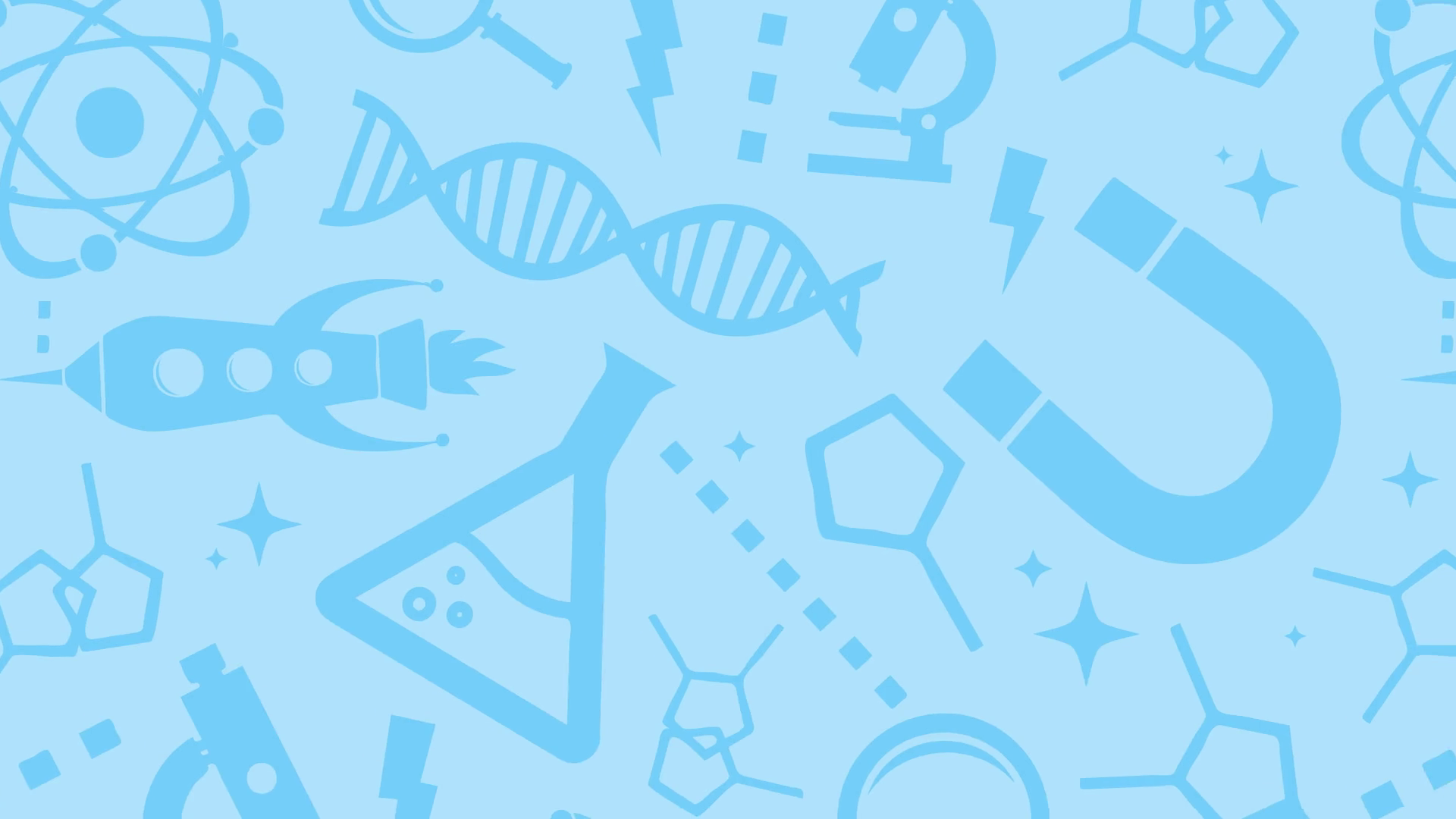 Муниципальное бюджетное  дошкольное
образовательное учреждение
"Детский сад  № 30 "Ромашка"
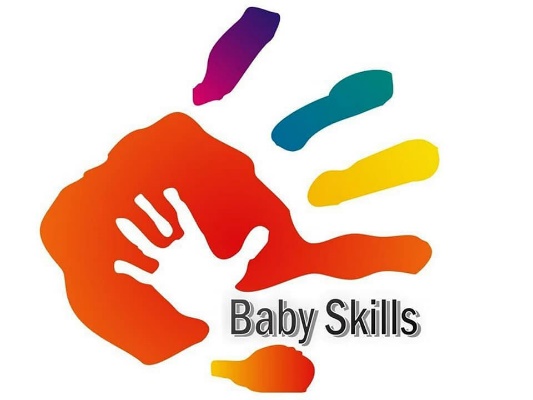 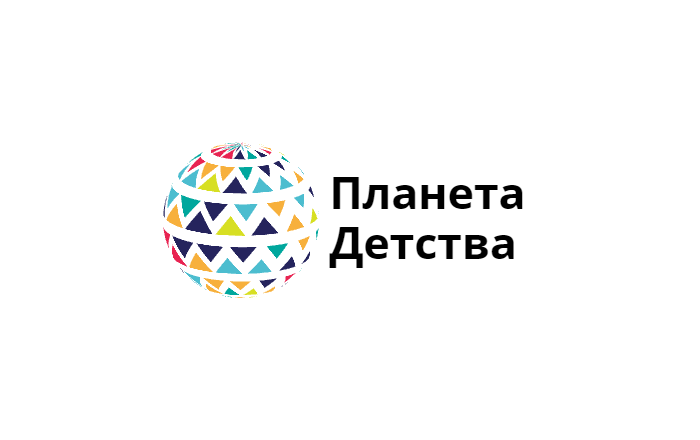 ГРАМОТА
Проектной команде «Эколята» группа №5 «Колокольчики»
За участие в проекте «Baby skills»
Воспитатели: Ермакова О.А
Заведующий
Киселёва О.А
Старший воспитатель
Кузнецова С.Г
Организатор проекта
Бастракова Т.А
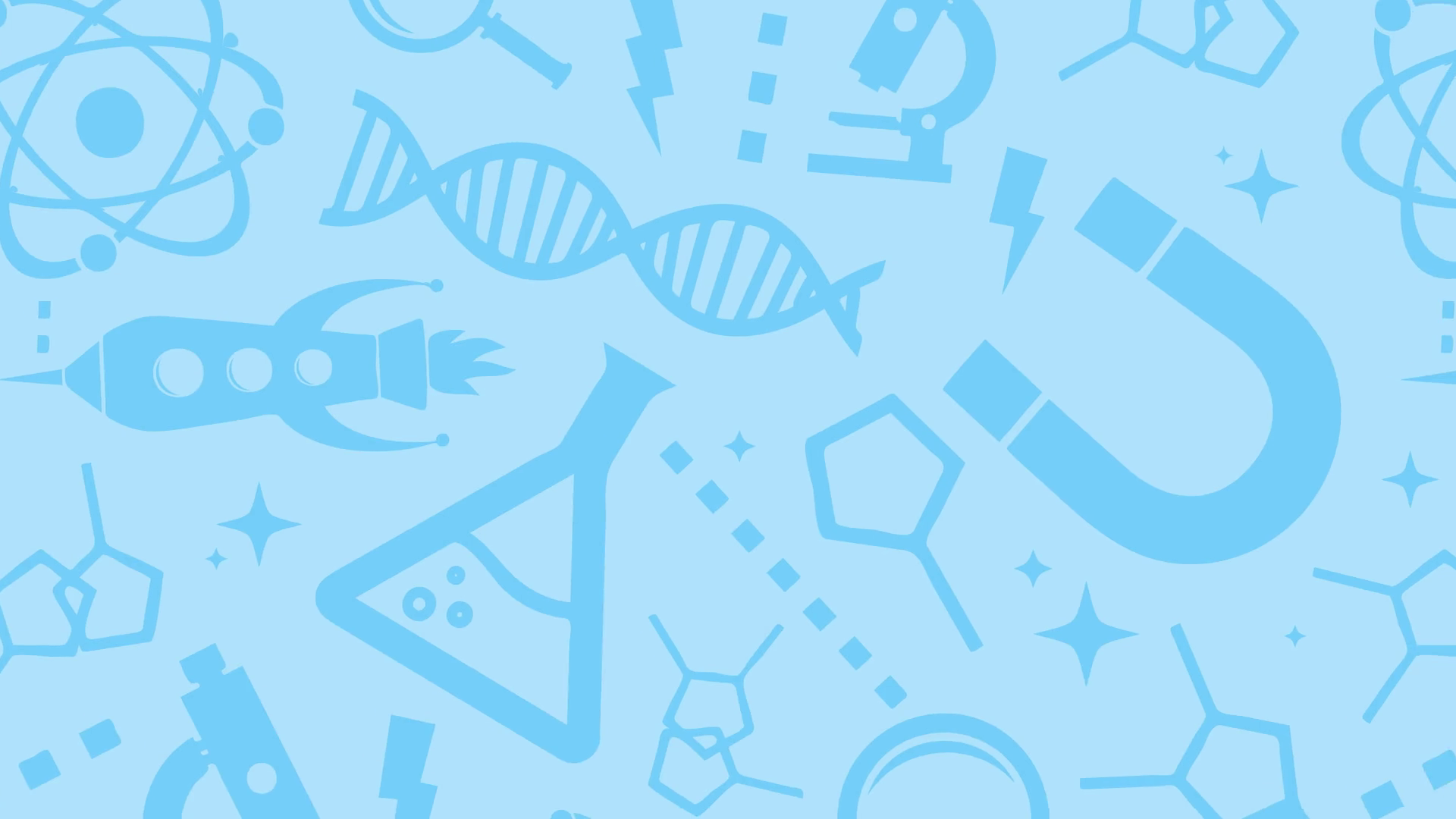 Муниципальное бюджетное  дошкольное
образовательное учреждение
"Детский сад  № 30 "Ромашка"
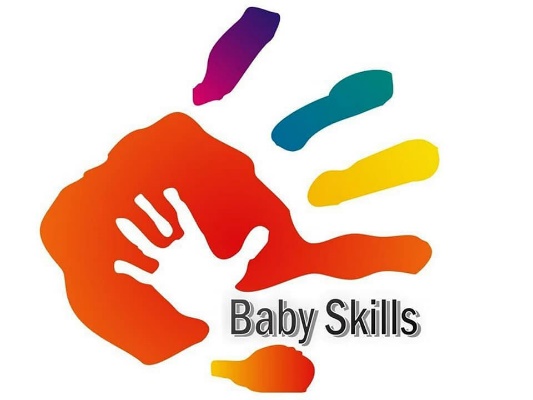 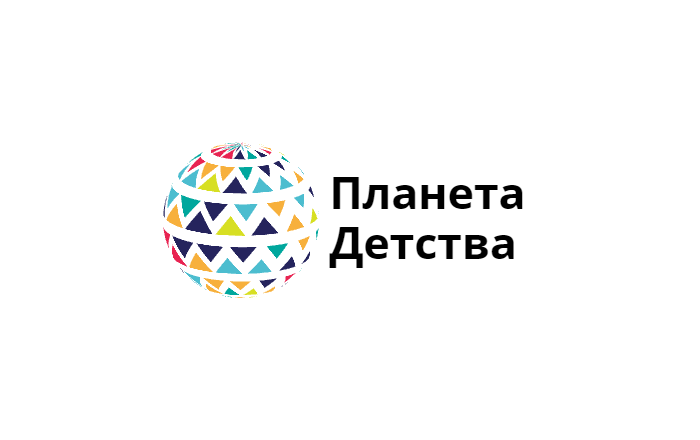 ГРАМОТА
Проектной команде «Поварята» группа №3 «Фантазёры»
За участие в проекте «Baby skills»
Воспитатели: Ерош Л.В
                          Редько Т.Г
Заведующий
Киселёва О.А
Старший воспитатель
Кузнецова С.Г
Организатор проекта
Бастракова Т.А